RHIPS – Extended™
By: Zackery Painter – Team 1f
Csse 232 – Computer architecture 1 – winter 2021
Architecture overview
Load-Store
Multicycle
16-bit datapath
16-bit addresses
4-bit register addresses
16-bit data bus

32 registers
Instruction set overview
[Speaker Notes: 16-bit instructions – 4bit opcode
R-type
I-type
Ext-type – 2 opcodes – 8 ext codes total of 16 extra instructions]
Instruction set overview
Special instructions
Term
Terminate the current program 
State 256
Wait for start interrupt
Syscall
Calls a software interrupt
Cmp / Ccp
Copy data between kernel and main registers
rtl
FSM
Final Datapath – with kernel support
Final Datapath -A
Final Datapath – b and c
Final datapath - d
Testing
Unit testing
Run full tests on each component individually
Implementation Testing
Divide into 5 sections
Combine into 3 sections
Combine into entire data path with control
Timing
Total Cycles to run Relprime: 949,377 cycles
Total Instructions: 46,748
Minimum period: 25.162ns
Maximum frequency: 39.742MHz
Extras - assembler
Auto-assemble
Looks for changes in the file and automatically assembles when detected
Auto-kernel splice
Gives the option to splice a pre-assembled kernel into the output of the current assembly file
Side-by-side view
Provides an assembled version next to the non-assembled version
Extras - Assembler
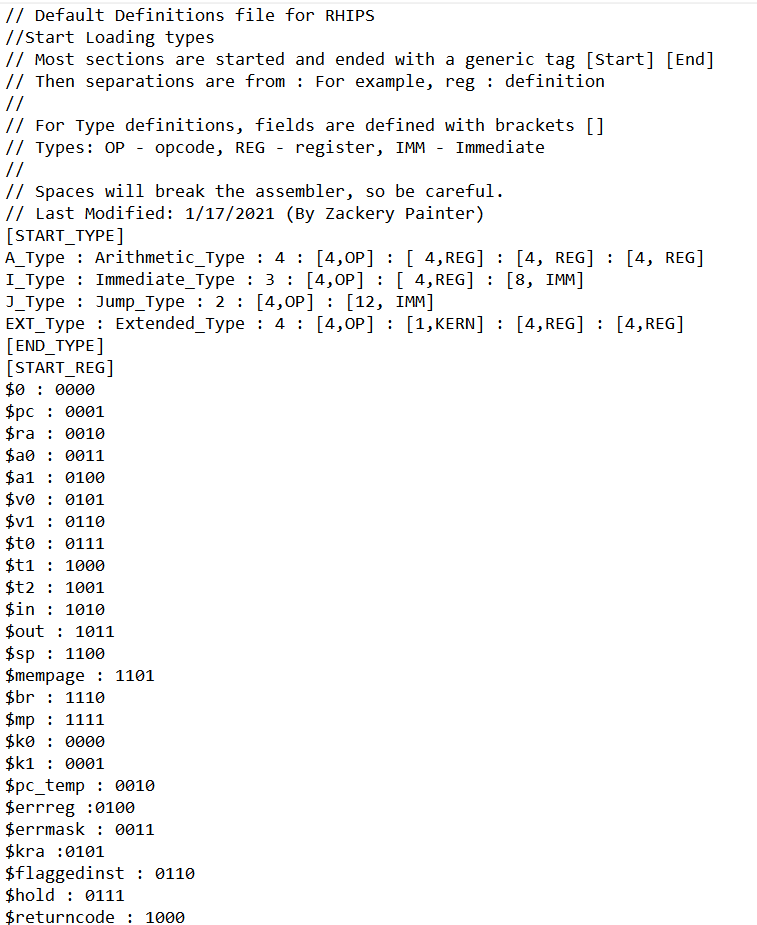 Extras - assembler
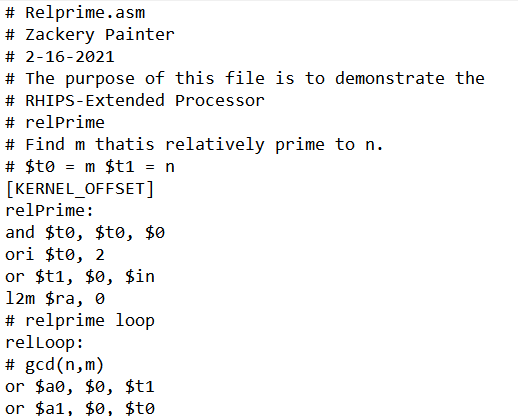 extras – (partial) kernel
Handle basic interrupts
Invalid address – Terminate Processor
Start Execution at main loop
Provide idle loop
Waits in an idle loop until a start interrupt is received
Planned interrupts (incomplete):
Access violation
User tried to access kernel protected memory
Arithmetic overflow
Overflow during ALU operation
Invalid instruction
Skip invalid instructions
extras – (partial) kernel
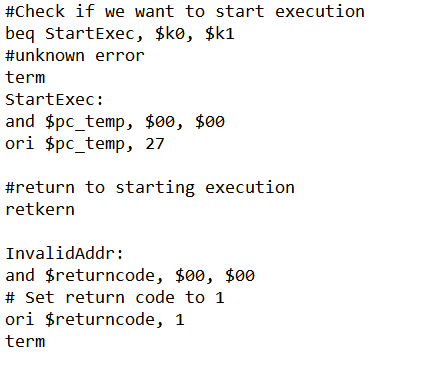 Changes I want to make
Change branch logic
Combine FSM States
Write more kernel code
FPGA implementation